Международно-правовая охрана атмосферного воздуха
Подготовил: 

студент П – 31 Савенко Александр
Рассматриваемые в теме вопросы:
1. Атмосферный воздух как объект экологических отношений. 
2. Правовые меры охраны атмосферного воздуха.
3. Государственное управление и контроль за охраной атмосферного воздуха. 
4. Ответственность за нарушение законодательства об охране и использовании атмосферного воздуха.
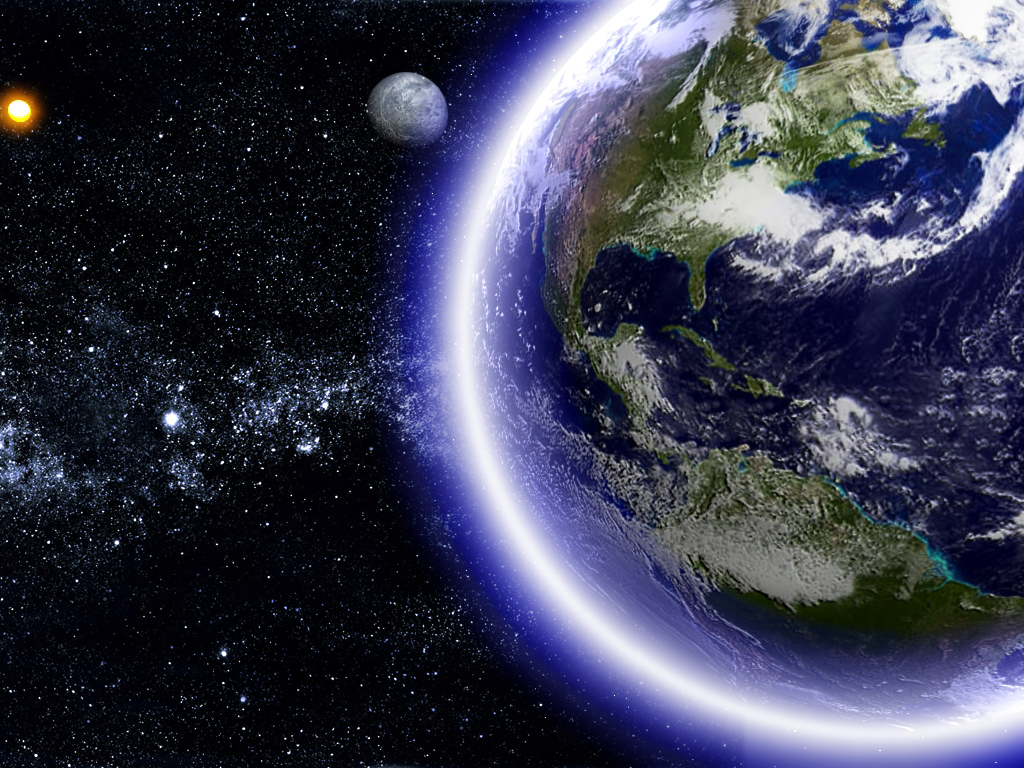 1. Атмосферный воздух как объект экологических отношений
Атмосферный воздух - это охраняемый законом природный объект, представляющий собой воздушную (газовую) оболочку планеты и выполняющий экологическую, экономическую и социальную функции.

Выделяют следующие сферы использования 
атмосферного воздуха:
•	как природного сырья;
•	для производственных нужд;
•	для выбросов загрязняющих веществ в качестве естественного резервуара;
•	при осуществлении деятельности, связанной с искусственным изменением природной среды (влияние на погоду, климат и т.д.);
•	как пространственную среду для воздушного транспорта.
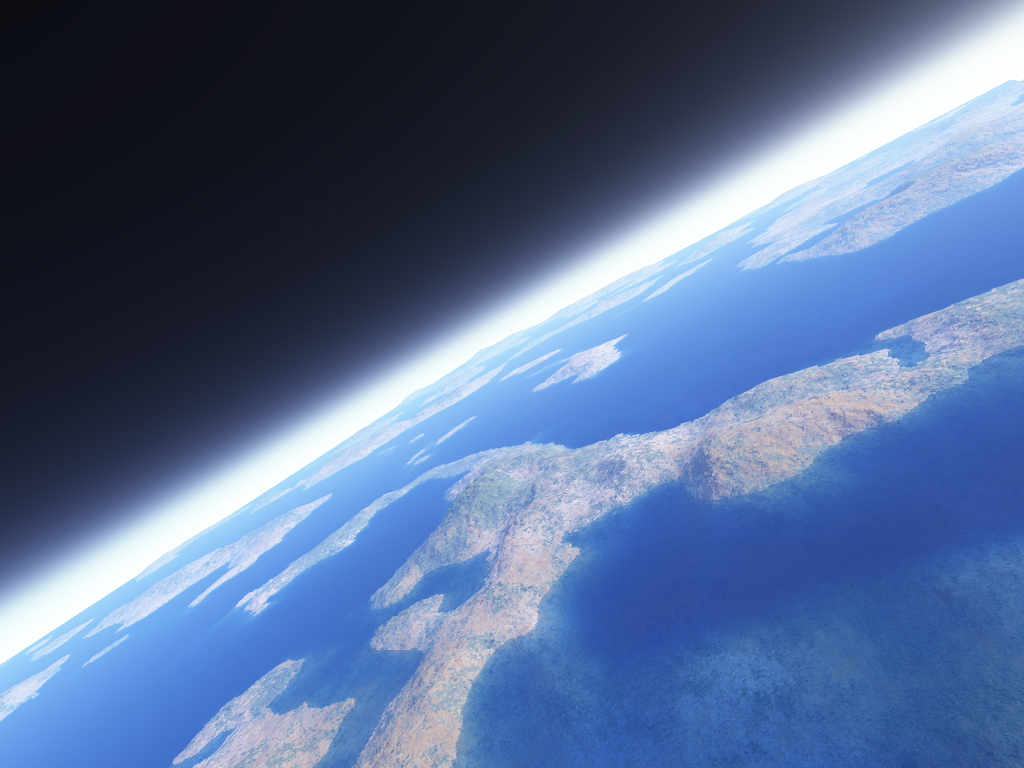 1. Атмосферный воздух как объект экологических отношений
Атмосферное загрязнение - наличие в воздухе газов, паров, твердых частиц, аэрозолей, звуковых колебаний, излучений, избытка или недостатка тепла, которые неблагоприятно влияют на живые организмы, материалы, здания и сооружения.

В результате антропогенного загрязнения 
атмосферного воздуха в крупных промышленных 
городах возникла проблема смога.

Смог (токсический туман) - это опасное атмосферное явление, возникающее при неблагоприятных метеорологических условиях и характеризующееся высокими концентрациями вредных веществ в приземном слое воздуха и низкой видимостью атмосферы.
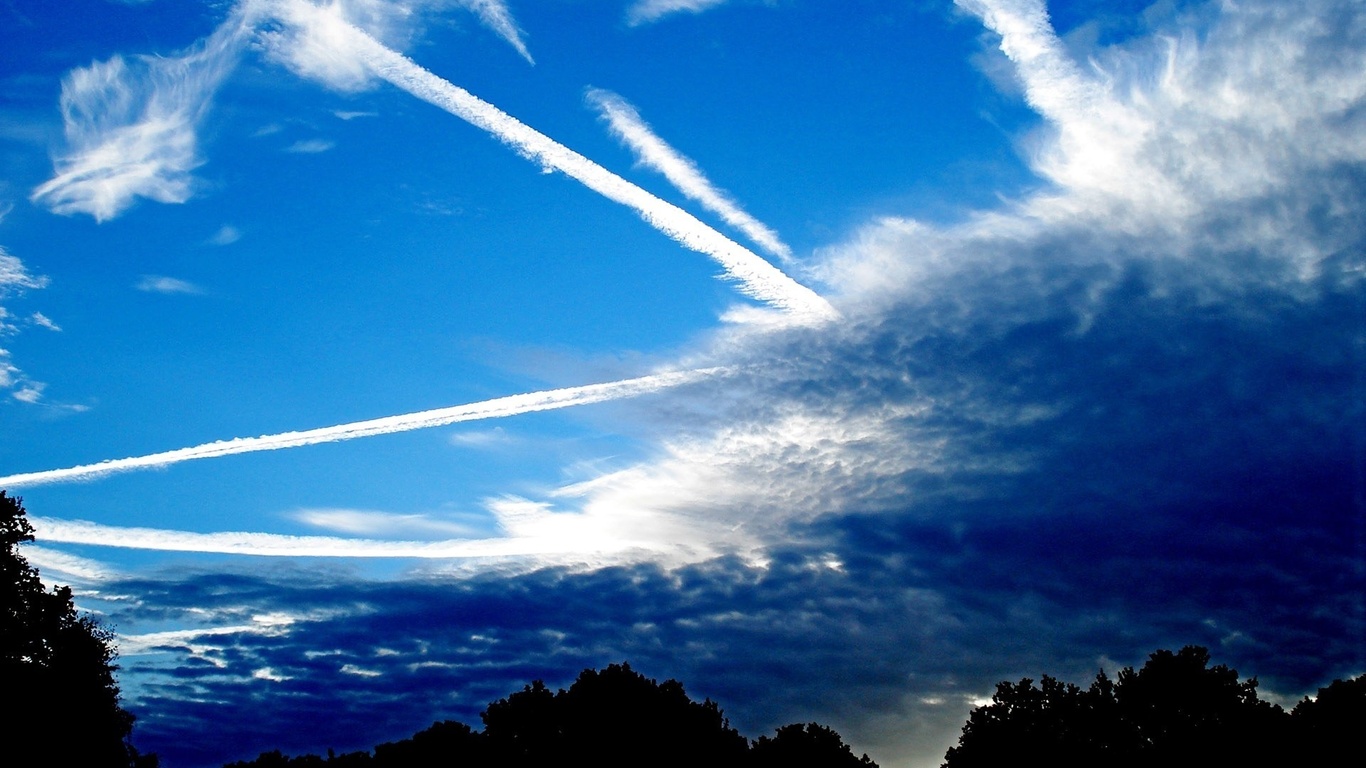 1. Атмосферный воздух как объект экологических отношений
Существует 3 типа смогов:

восстановительный, или смог лондонского типа - это атмосферное явление, характерное для крупных промышленных центров и представляющее собой смесь дыма, сажи, оксида серы (IV) и оксида азота (IV) на фоне неблагоприятных метеорологических условий. 
	окислительный, или фотохимический - характерен для южных промышленных и крупных административных городов с высокой интенсивностью ультрафиолетовой радиации Солнца.
	смог ледяного типа - опасное атмосферное явление, возникающее в северных широтах при неблагоприятных метеорологических условиях под воздействием мелкодисперсной пыли, оксидов серы и азота, высокой влажности и низкой температуры. В данном случае эффект воздействия на органы дыхания человека аэрозолей кислот усиливается механическим действием мелких кристалликов льда.
1. Атмосферный воздух как объект экологических отношений
Основными направлениями государственного управления в области охраны атмосферного воздуха являются (ст. 14 закона «Об охране атмосферного воздуха»):

формирование и проведение на территории Республики Беларусь единой государственной политики в области охраны атмосферного воздуха;
принятие законов и иных нормативных правовых актов Республики Беларусь в области охраны атмосферного воздуха и обеспечение их соблюдения;
разработка, принятие и обеспечение реализации целевых и научно-технических программ, планирование других мероприятий по охране атмосферного воздуха, организация их финансирования и материально-технического обеспечения;
установление для субъектов хозяйствования Республики Беларусь ограничений на выбросы загрязняющих веществ в атмосферный воздух в соответствии с международными обязательствами;
определение порядка государственного учета выбросов загрязняющих веществ в атмосферный воздух и использования атмосферного воздуха на производственные нужды;
определение порядка разработки и утверждения предельно допустимых и временно согласованных выбросов загрязняющих веществ в атмосферный воздух;
осуществление мероприятий по защите населения при изменении состояния атмосферного воздуха, представляющего угрозу для здоровья людей на территории Республики Беларусь.
1. Атмосферный воздух как объект экологических отношений
Действующим законодательством регламентируются все виды деятельности, сопровождаемой вредным воздействием на атмосферу, включая:

размещение, проектирование, строительство и ввод в эксплуатацию новых и реконструированных предприятий, сооружений и других объектов, совершенствование существующих и внедрение новых технологических процессов и оборудования и их эксплуатацию;
проектирование, производство и эксплуатацию автомобилей, самолетов, судов, других передвижных средств и установок;
размещение и развитие городов и других населенных пунктов;
применение средств защиты растений, стимуляторов их роста, минеральных удобрений и других препаратов, применение которых разрешается в народном хозяйстве;
добычу полезных ископаемых, взрывные работы, размещение и эксплуатацию терриконов, отвалов и свалок.
1. Атмосферный воздух как объект экологических отношений
В законодательстве предусматривается ряд запретительных мер, связанных с охраной атмосферного воздуха. В частности:

не допускается производство и эксплуатация транспортных и иных передвижных 
средств и установок, в выбросах которых содержание загрязняющих веществ превышает установленные нормативы;

не допускается размещение в жилых домах 
производств промышленного характера, а 
также оборудования, являющегося источником 
повышенного шума и вибрации;

запрещается ввод в эксплуатацию новых и 
реконструированных предприятий, сооружений и 
других объектов, не удовлетворяющих требованиям
 по охране атмосферного воздуха.
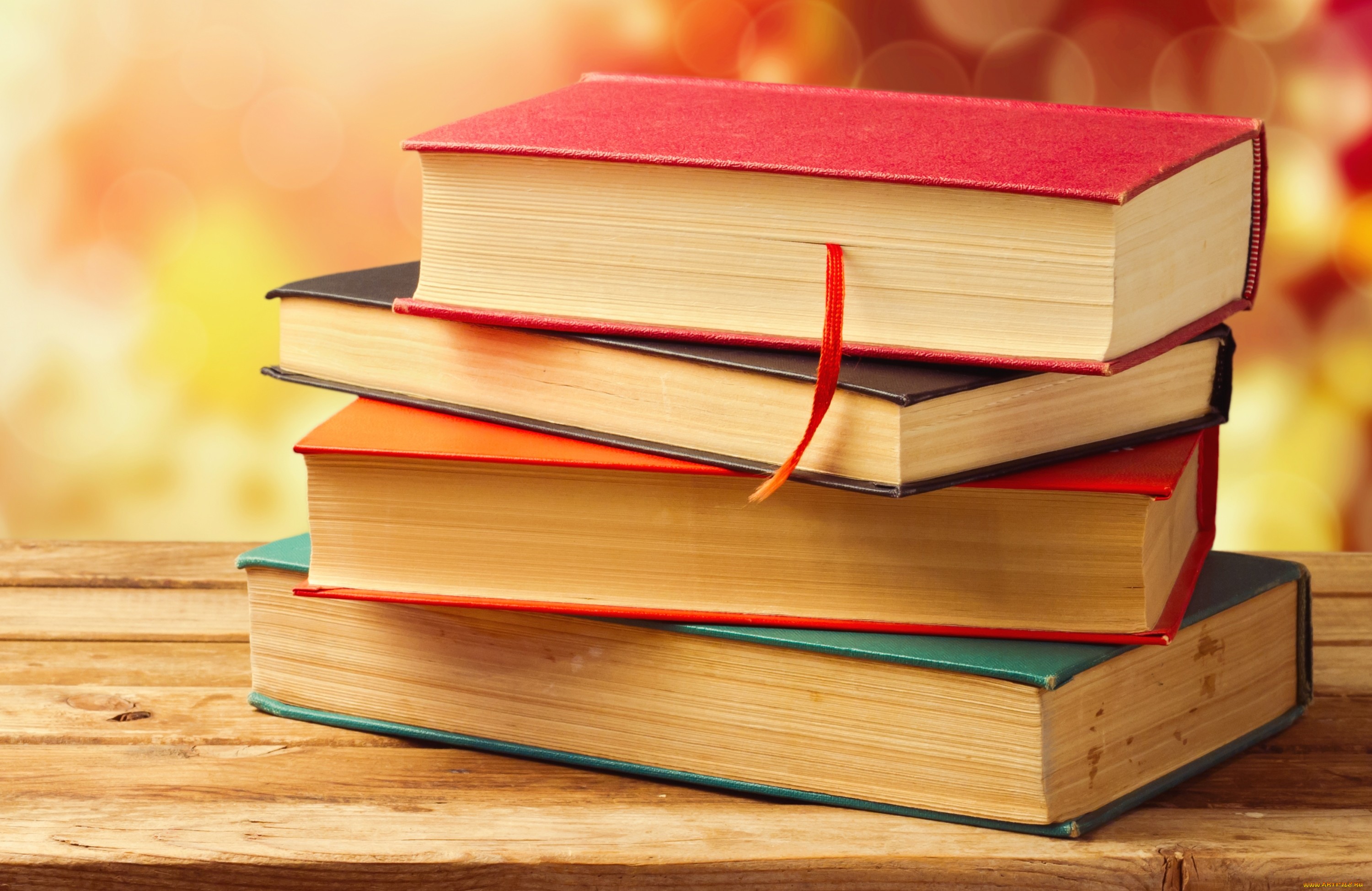 2. Правовые меры охраны атмосферного воздуха.
Под правовой охраной атмосферного воздуха понимается совокупность организационных, экономических, технических, правовых и иных мероприятий, направленных на предотвращение загрязнения атмосферного воздуха, осуществляемых государственными органами, юридическими и физическими лицами.

Законодательство об охране 
атмосферного воздуха 
конкретизирует эти общие 
направления правовой охраны,
считая первостепенным 
предупреждение и устранение 
вредных воздействий на атмосферу
в целях охраны здоровья человека,
растительного и животного мира, 
окружающей среды.
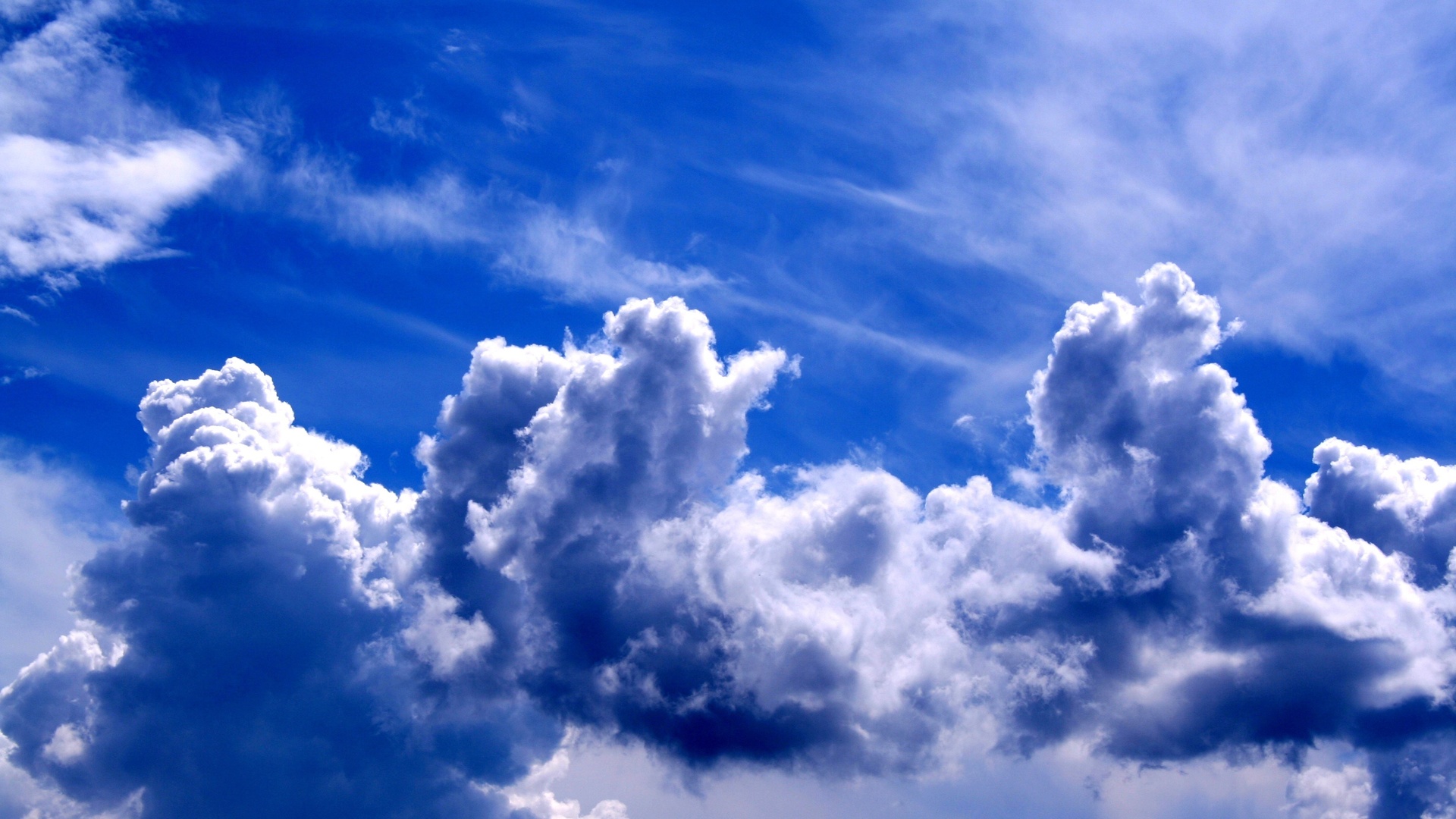 2. Правовые меры охраны атмосферного воздуха.
Правовые меры по охране атмосферного воздуха:

1.	Нормирование качества атмосферного воздуха.
2.	Государственный учет видов и количества загрязняющих веществ, выбрасываемых в атмосферный воздух.
3.	Создание системы учёта предприятий, оказывающих вредное влияние на состояние атмосферного воздуха.
4.	Предъявление требований по охране атмосферного воздуха при проектировании, строительстве, реконструкции, вводе объектов в эксплуатацию.
5. Соблюдение требований по охране атмосферного воздуха при эксплуатации предприятий, сооружений и иных объектов. 
6. Субъекты хозяйствования, деятельность которых связана с использованием и вредным воздействием загрязняющих веществ в атмосферный воздух, обязаны разрабатывать и осуществлять мероприятия по предупреждению, снижению и устранению вредного воздействия на атмосферный воздух шума, вибрации, электромагнитных полей, радиации.
7.	Поддерживать в исправном техническом состоянии сооружений, оборудования и аппаратуры для очистки выбросов и контроля за ними, а также осуществлять постоянный учет количества потребляемого атмосферного воздуха и состава загрязняющих атмосферный воздух веществ.
2. Правовые меры охраны атмосферного воздуха.
8. Наличие экономического механизма охраны атмосферного воздуха включает:
планирование и финансирование мероприятий по охране атмосферного воздуха;
установление лимитов допустимых выбросов загрязняющих веществ в атмосферный воздух;
установление нормативов платы и размеров платежей за выбросы загрязняющих веществ в атмосферный воздух и вредные физические и иные воздействия;
установление нормативов платы и размеров платежей за потребление атмосферного воздуха для производственных нужд;
установление нормативов платы за превышение лимитов выбросов загрязняющих веществ в атмосферный воздух;
предоставление юридическим и физическим лицам налоговых, кредитных и иных льгот при внедрении ими малоотходных, энерго- и ресурсосберегающих технологий, использовании нетрадиционных видов энергии и альтернативных видов топлива, осуществлении других эффективных мер по охране атмосферного воздуха;
возмещение в установленном порядке ущерба, причиненного окружающей среде и здоровью людей вследствие нарушения требований настоящего Закона.
9. Осуществление мониторинга атмосферного воздуха
10.Осуществление государственного контроля за охраной атмосферного воздуха.
11.Наличие ответственности в данной области.
3. Государственное управление и контроль за охраной атмосферного воздуха.
Государственное управление в области охраны атмосферного воздуха - это деятельность соответствующих государственных органов, направленная на обеспечение эффективной охраны и рационального использования атмосферного воздуха в целях обеспечения благоприятной для человека окружающей среды обитания, улучшения качества атмосферного воздуха на основе соблюдения режима законности в области его охраны.


В соответствии со статьей 13 Закона Республики Беларусь «Об охране
атмосферного воздуха» государственное управление в области охраны
атмосферного воздуха осуществляется Советом Министров
Республики Беларусь, республиканскими органами государственного
управления по природным ресурсам и охране окружающей среды,
гидрометеорологии, здравоохранения, внутренних дел и их органам
и на местах, а также местными Советами депутатов, исполнительным
и и распорядительными органами в пределах их компетенции.
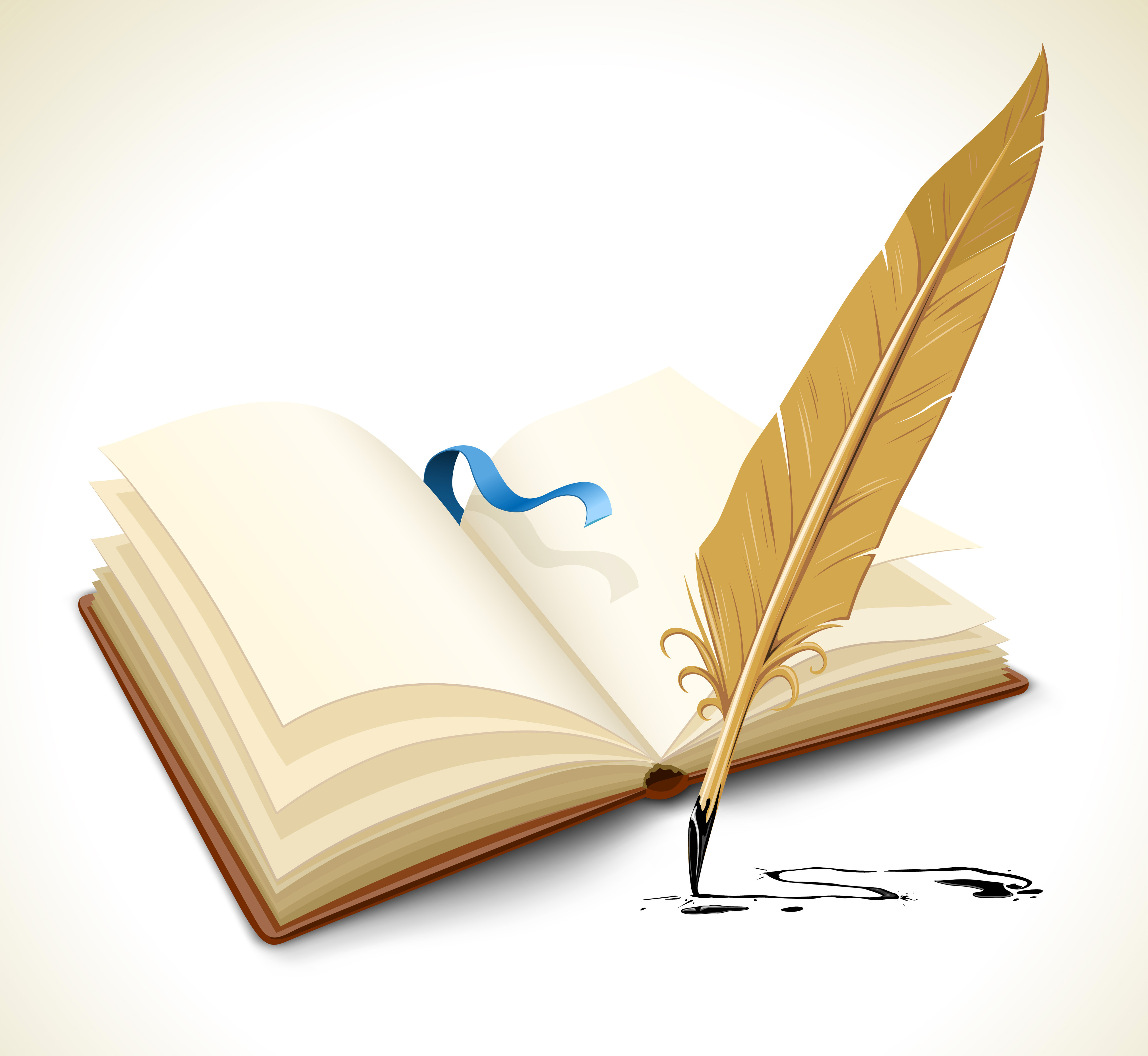 3. Государственное управление и контроль за охраной атмосферного воздуха.
Основными направлениями государственного управления являются:

•	формирование и проведение на территории Республики Беларусь единой государственной политики в области охраны атмосферного воздуха;
•	принятие законов и иных нормативно-правовых актов Республики Беларусь в области охраны атмосферного воздуха и обеспечение их соблюдения;
•	разработка, принятие и обеспечение реализации целевых и научно-технических программ, планирование других мероприятий по охране атмосферного воздуха, организация их финансирования и материально-технического обеспечения;
•	установление для субъектов хозяйствования Республики Беларусь ограничений на выбросы загрязняющих веществ в атмосферный воздух в соответствии с международными обязательствами;
•	определение порядка государственного учета выбросов загрязняющих веществ в атмосферный воздух и использования атмосферного воздуха на производственные нужды;
•	определение порядка разработки и утверждения предельно допустимых и временно согласованных выбросов загрязняющих веществ в атмосферный воздух;
•	осуществление мероприятий по защите населения при изменении состояния атмосферного воздуха, представляющего угрозу для здоровья людей на территории Республики Беларусь.
3. Государственное управление и контроль за охраной атмосферного воздуха.
Совет Министров Республики Беларусь:

1.	разрабатывает и принимает меры по реализации государственной политики в области охраны атмосферного воздуха;
2.	осуществляет меры по охране атмосферного воздуха и улучшению его состояния;
3.	обеспечивает разработку и реализацию государственной и межгосударственной экологических программ в области охраны атмосферного воздуха;
4.	устанавливает лимиты выбросов загрязняющих веществ в атмосферный воздух;
5.	утверждает нормативы потребления атмосферного воздуха для производственных нужд;
6.	определяет порядок учета, оценки, ведения государственного кадастра и мониторинга атмосферного воздуха;
7.	определяет порядок проведения государственного контроля за охраной атмосферного воздуха;
8.	принимает решения о приостановлении, прекращении или перепрофилировании деятельности субъектов хозяйствования, не обеспечивающих выполнения требований законодательства об охране атмосферного воздуха, и др.
3. Государственное управление и контроль за охраной атмосферного воздуха.
Компетенция местных Советов депутатов, местных исполнительных и распорядительных органов в области охраны атмосферного воздуха:

1.	разрабатывают и утверждают в пределах своих полномочий программы и мероприятия в области охраны атмосферного воздуха и осуществляют их реализацию;
2.	участвуют в планировании мероприятий по 
охране атмосферного воздуха, организации их 
финансирования и материально-технического 
обеспечения;
3.	организовывают взимание платежей за 
загрязнение атмосферного воздуха;
4.	участвуют в осуществлении мероприятий 
по защите населения при изменении 
состояния атмосферного воздуха, 
представляющего угрозу для здоровья людей.
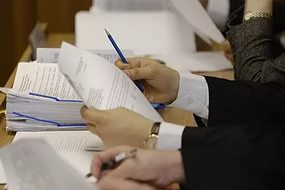 3. Государственное управление и контроль за охраной атмосферного воздуха.
Минприроды:
1.	осуществляет комплексное управление, разработку единой научно-технической политики и государственных программ в области охраны атмосферного воздуха;
2.	осуществляет государственный контроль за охраной атмосферного воздуха и проводит государственную экологическую экспертизу;
3.	принимает участие в разработке и утверждении совместно с заинтересованными государственными органами нормативов качества атмосферного воздуха и стандартов;
4.	разрабатывает и утверждает нормы, правила и 
положения в области охраны атмосферного воздуха, 
методики расчета выбросов загрязняющих веществ в 
атмосферный воздух, размеров ущерба и суммы исков
за сверхнормативное загрязнение атмосферного воздуха;
5.	выдает и аннулирует разрешения на выбросы 
загрязняющих веществ в атмосферный воздух;
6.	устанавливает обоснованные ограничения, а в 
необходимых случаях и запрет на выброс загрязняющих
веществ в атмосферный воздух;
7.	предъявляет иски о возмещении ущерба, причиненного окружающей среде в результате нарушения законодательства, стандартов, норм и правил в области рационального использования и охраны атмосферного воздуха и др.
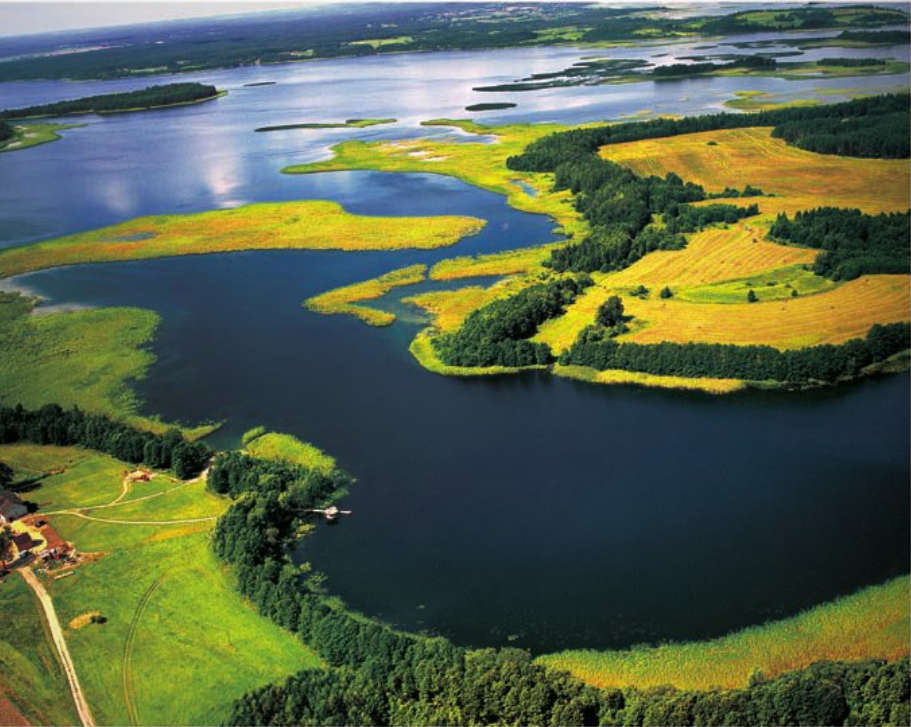 3. Государственное управление и контроль за охраной атмосферного воздуха.
Департамент гидрометеорологии: 

1.	организовывает и ведет мониторинг атмосферного воздуха;
2.	осуществляет оценку и прогноз состояния атмосферного воздуха;
3.	осуществляет обеспечение информацией о состоянии атмосферного воздуха, ведение государственного кадастра состояния атмосферного воздуха;
4.	представляет информацию об экстремальном загрязнении атмосферного воздуха, в том числе для обеспечения аварийно-спасательных и восстановительных работ в районах промышленных аварий и других чрезвычайных ситуаций;
5.	принимает участие в решении глобальных и региональных проблем (состояние озонового слоя, трансграничный перенос, изменение климата), выполнении международных договоров и конвенций в области охраны атмосферного воздуха.
3. Государственное управление и контроль за охраной атмосферного воздуха.
Минздрав - организовывает и проводит мероприятия по оздоровлению условий жизнедеятельности человека и окружающей среды, обеспечивает организацию государственного санитарного надзора за выполнением санитарного законодательства, осуществляет социально-гигиенический мониторинг за качеством среды обитания и состоянием здоровья населения, а также обеспечивают надзор за соблюдением правил при проектировании, строительстве и эксплуатации объектов, являющихся источниками загрязнения атмосферного воздуха.
МВД и его структурные подразделения на местах, содействует органам охраны природы в охране окружающей среды, в том числе и атмосферного воздуха. 
Контроль за охраной и использованием атмосферного воздуха представляет собой деятельность компетентных государственных органов, субъектов хозяйствования, направленную на организацию предотвращения и снижения уровней вредного химического, физического, биологического и иного воздействия на атмосферный воздух в целях сохранения, улучшения и восстановления его состояния, а также соблюдения экологического законодательства в данной сфере правоотношений.
Государственный контроль в пределах своей компетенции осуществляют должностные лица республиканских органов государственного управления по природным ресурсам и охране окружающей среды, здравоохранения, внутренних дел и их территориальных органов.
Организация и проведение государственного контроля за охраной атмосферного воздуха возлагается на должностных лиц указанных органов.
3. Государственное управление и контроль за охраной атмосферного воздуха.
Специализированная инспекция государственного контроля за охраной атмосферного воздуха Минприроды Республики Беларусь, областные и Минский городской комитеты, горрайинспекции в соответствии с задачами государственного контроля в области охраны атмосферного воздуха в пределах их компетенции осуществляют контроль за:

•	соблюдением юридическими и физическими лицами законодательства Республики Беларусь об охране атмосферного воздуха;
•	соблюдением нормативов предельно допустимых выбросов загрязняющих веществ в атмосферный воздух и нормативов временно согласованных выбросов стационарными источниками загрязнения, а также выполнением планов снижения этих выбросов до установленных нормативов;
•	содержанием загрязняющих веществ в отработанных газах передвижных источников и соблюдением требований действующих стандартов по токсичности и дымности отработанных газов передвижных источников загрязнения атмосферного воздуха;
•	выполнением мероприятий по охране атмосферного воздуха, разрабатываемых предприятиями, объединениями, учреждениями и организациями, в целях предотвращения и сокращения выбросов загрязняющих веществ в атмосферный воздух стационарными и передвижными источниками;
3. Государственное управление и контроль за охраной атмосферного воздуха.
•	выполнением требований по охране атмосферного воздуха при транспортировке, хранении и применении средств защиты растений, стимуляторов их роста, минеральных удобрений и других препаратов, которые могут нанести вред окружающей среде;
•	оснащенностью сооружениями, оборудованием и аппаратурой для очистки выбросов загрязняющих веществ стационарными и передвижными источниками, а также приборами контроля источников выбросов загрязняющих веществ в атмосферный воздух и использованием выделяемых на эти цели средств и др.
Кроме того, Специализированная инспекция государственного контроля за охраной атмосферного воздуха Минприроды, областные и Минский городской комитеты, горрайинспекции:
•	определяют места строительства и согласовывают проекты строительства и реконструкции предприятий, сооружений и других объектов, влияющих на состояние атмосферного воздуха, а также планы проведения мероприятий по снижению выбросов загрязняющих веществ в атмосферный воздух и иных мероприятий по охране атмосферного воздуха;
•	устанавливают обоснованные ограничения, а в необходимых случаях и запрет на выброс загрязняющих веществ в атмосферный воздух;
•	организуют проверки выполнения требований законодательства об охране атмосферного воздуха.
3. Государственное управление и контроль за охраной атмосферного воздуха.
Ведомственный контроль за охраной атмосферного воздуха в соответствии со статьей 58 Закона «Об охране атмосферного воздуха» (за проектированием, строительством и эксплуатацией сооружений, оборудования и аппаратуры для очистки выбросов загрязняющих веществ в атмосферный воздух и снижения вредного физического и иного воздействия на него, а также за оснащением их приборами, необходимыми для постоянного наблюдения за эффективностью очистки, величиной выбросов и вредных физических и иных воздействий на атмосферный воздух) обязаны осуществлять республиканские органы государственного управления на подведомственных им субъектах хозяйствования. 

При осуществлении ведомственного контроля 
данные органы обязаны руководствоваться 
законодательством Республики Беларусь и 
нормативными актами, утверждаемыми 
органами, осуществляющими государственный 
контроль в области охраны атмосферного воздуха.
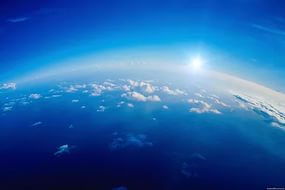 3. Государственное управление и контроль за охраной атмосферного воздуха.
Производственный контроль за охраной атмосферного воздуха осуществляется субъектами хозяйствования и имеет своей задачей проверку выполнения планов и мероприятий по охране атмосферного воздуха и рациональному его использованию, соблюдению нормативов качества атмосферного воздуха, выполнения требований по его охране.

Порядок организации производственного контроля за охраной атмосферного воздуха юридическими и физическими лицами устанавливается Министерством природных ресурсов и охраны окружающей среды.
В качестве одной из организационно-правовых форм контроля за охраной и использованием атмосферного воздуха выступает учет вредных воздействий на атмосферный воздух и наблюдение за его охраной.

Государственному учету подлежат:
•	хозяйственные и иные объекты, оказывающие вредное воздействие на атмосферный воздух;
•	виды и количество загрязняющих веществ, выбрасываемых в атмосферный воздух;
•	виды и размеры вредных физических и иных воздействий на атмосферный воздух.
4. Ответственность за нарушение законодательства об охране и использовании атмосферного воздуха.
К нарушениям законодательства Республики Беларусь об охране атмосферного воздуха, норм и правил в этой области относятся:

1.	превышение действующих на территории Республики Беларусь нормативов качества атмосферного воздуха, 
2.	выброс загрязняющих веществ в атмосферный воздух без разрешения республиканского органа государственного управления по природным ресурсам и охране окружающей среды или его территориальных органов;
3.	вредное физическое и иное воздействие на атмосферный воздух без разрешения органов, осуществляющих государственный контроль в области охраны атмосферного воздуха;
4.	потребление атмосферного воздуха на производственные нужды без разрешения республиканского органа государственного управления по природным ресурсам и охране окружающей среды или его территориальных органов;
5.	нарушение правил эксплуатации и эксплуатация в неисправном состоянии сооружений, оборудования, аппаратуры для очистки и контроля выбросов загрязняющих веществ в атмосферный воздух;
6.	ввод в эксплуатацию новых и реконструированных предприятий, сооружений и других объектов, не соответствующих требованиям законодательства об охране атмосферного воздуха;
7.	производство, выпуск в эксплуатацию после ремонта и технического обслуживания и эксплуатация передвижных источников, у которых содержание загрязняющих веществ в отработанных газах и уровни вредных физических и иных воздействий на атмосферный воздух превышают установленные нормативы;
4. Ответственность за нарушение законодательства об охране и использовании атмосферного воздуха.
8.	реализация топлива для передвижных источников, качество которого не соответствует требованиям технических регламентов;
9.	внедрение открытий, изобретений, рационализаторских предложений, новых технических систем, веществ и материалов, не соответствующих установленным в Республике Беларусь требованиям по охране атмосферного воздуха;
10.	нарушение правил складирования промышленных и бытовых отходов, транспортировки, хранения и применения средств защиты растений, стимуляторов их роста, минеральных удобрений и других препаратов, повлекшее или могущее повлечь загрязнение атмосферного воздуха;
11.	представление недостоверной информации об объемах
выбросов загрязняющих веществ в атмосферный воздух 
и вредных физических и иных воздействиях на него;
12.	уклонение от платежей за выбросы загрязняющих 
веществ в атмосферный воздух или возмещения ущерба, 
причиненного здоровью человека и окружающей среде;
13.	невыполнение предписаний органов, осуществляющих 
государственный контроль в области охраны атмосферного воздуха.
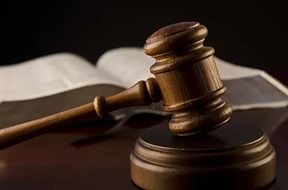 4. Ответственность за нарушение законодательства об охране и использовании атмосферного воздуха.
Административная ответственность наступает за:
•	Загрязнение атмосферы
•	Ввод в эксплуатацию предприятий без соблюдения требований по охране атмосферного воздуха
•	Нарушение правил эксплуатации, а также неиспользование оборудования для очистки выбросов в атмосферу
•	Выпуск в эксплуатацию транспортных и 
других передвижных средств с превышением 
нормативов содержания загрязняющих веществ 
в выбросах
•	Эксплуатация автомототранспортных 
и других передвижных средств с превышением 
нормативов содержания загрязняющих веществ 
в выбросах
•	Нарушение правил складирования промышленных и бытовых отходов, несоблюдение требований по охране атмосферного воздуха при сжигании указанных отходов
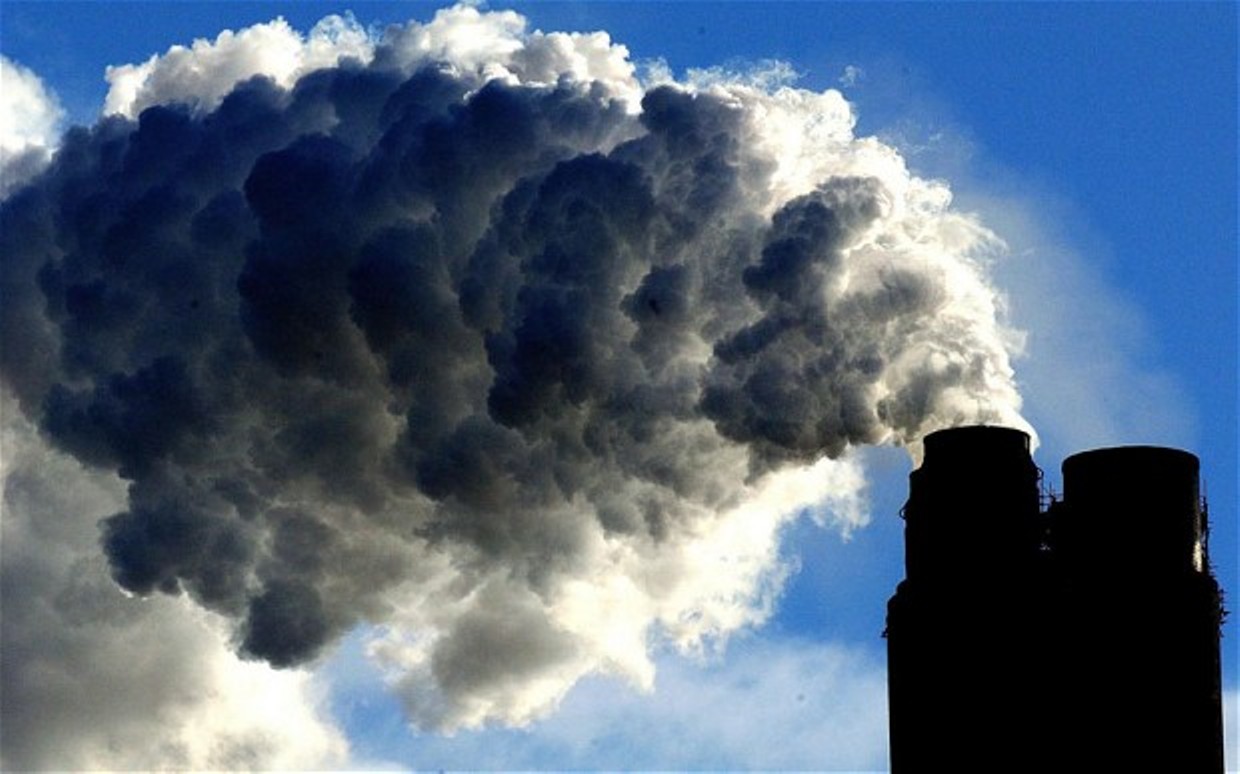 4. Ответственность за нарушение законодательства об охране и использовании атмосферного воздуха.
Уголовная ответственность наступает за загрязнение атмосферы.
Гражданско-правовая ответственность выражается в возмещении вреда, причиненного атмосферному воздуху неправомерными действиями виновных лиц. Предприятия, организации, учреждения и граждане обязаны возместить такой вред в порядке, предусмотренном гражданским законодательством, независимо от привлечения их к административной либо уголовной ответственности. Должностные лица и другие работники, по вине которых предприятия, учреждения и организации понесли расходы, связанные с возмещением вреда, несут материальную ответственность в порядке, предусмотренном законодательством о труде.

Меры экономического воздействия выражаются в уплате юридическими и физическими лицами, ведущими предпринимательскую деятельность, экологического налога в соответствии с Законом Республики Беларусь «О налоге за пользование природными ресурсами (экологический налог)». 
Налог состоит из платежей за пользование природными ресурсами и за выбросы загрязняющих веществ в окружающую среду. Их внесение не освобождает природопользователя от выполнения мероприятий по охране атмосферного воздуха, а также мер по снижению его потребления для производственных нужд и возмещения ущерба, причиненного нарушением законодательства об охране атмосферного воздуха.
Спасибо за внимание!
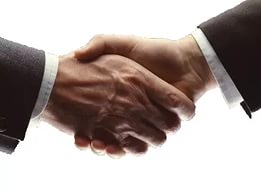